муниципальное бюджетное дошкольное образовательное учреждение детский сад общеразвивающего вида №26 «Ягодка» пгт.Ярославский Хорольского муниципального округа Приморского края
Реализация  регионального компонента в деятельности дошкольного образовательного учреждения

 
                                                                                                                                              
                                                                                                                                                                                                                                                                                                         Авторы: 
Долбыш Е.Г.
Заведующий МБДОУ 
детского сада №26 пгт.Ярославский
 
Кочеткова Н.В.
Ст.воспитатель МБДОУ 
детского сада №26 пгт.Ярославский
Региональный компонент-необходимое условие вариативности дошкольного образования
Направления и содержание регионального компонента:
Природно-климатические особенности родного края.

Национально-культурные и исторические особенности края.

Природа родного края.
Формирование регионального компонента
Цель: развитие духовно-нравственной культуры ребенка, формирование ценностных ориентаций, воспитания гуманной, социально активной, творческой личности, способной понимать и любить родной край.
Эколого-краеведческий музей
Цель мини-музея: развитие познавательного интереса у воспитанников на основе эколого-краеведческих знаний, воспитание  основ музейной культуры,  гордости за родной край.

Задачи:
 Расширение кругозора у дошкольников.
Развитие познавательных способностей и познавательной деятельности.
 Обогащение предметно-развивающей среды в ДОУ.  
Формирование у дошкольников представления о музее. 
 Формирование умения самостоятельно анализировать и систематизировать полученные знания.  
 Формирование активной жизненной позиции  (умение ребенка  использовать полученные знания и умения в повседневной жизни).
Россия –наша Родина
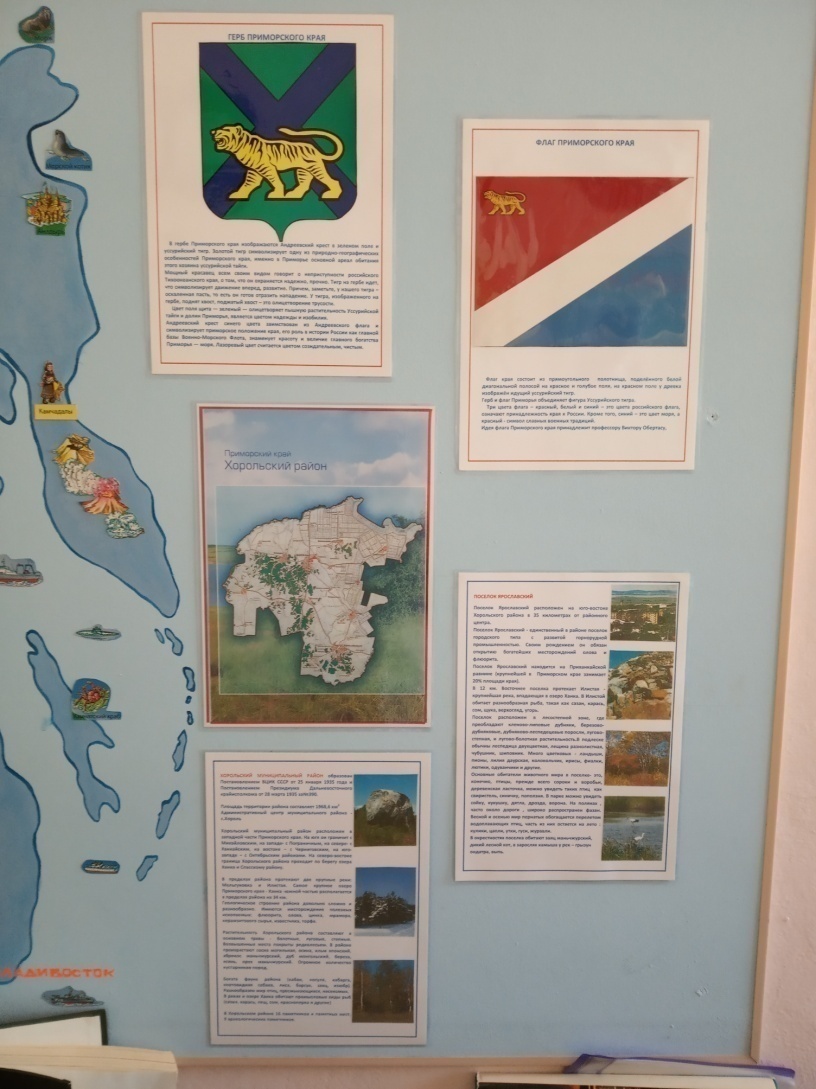 Территория нашей Родины
Знакомство с районом, поселком
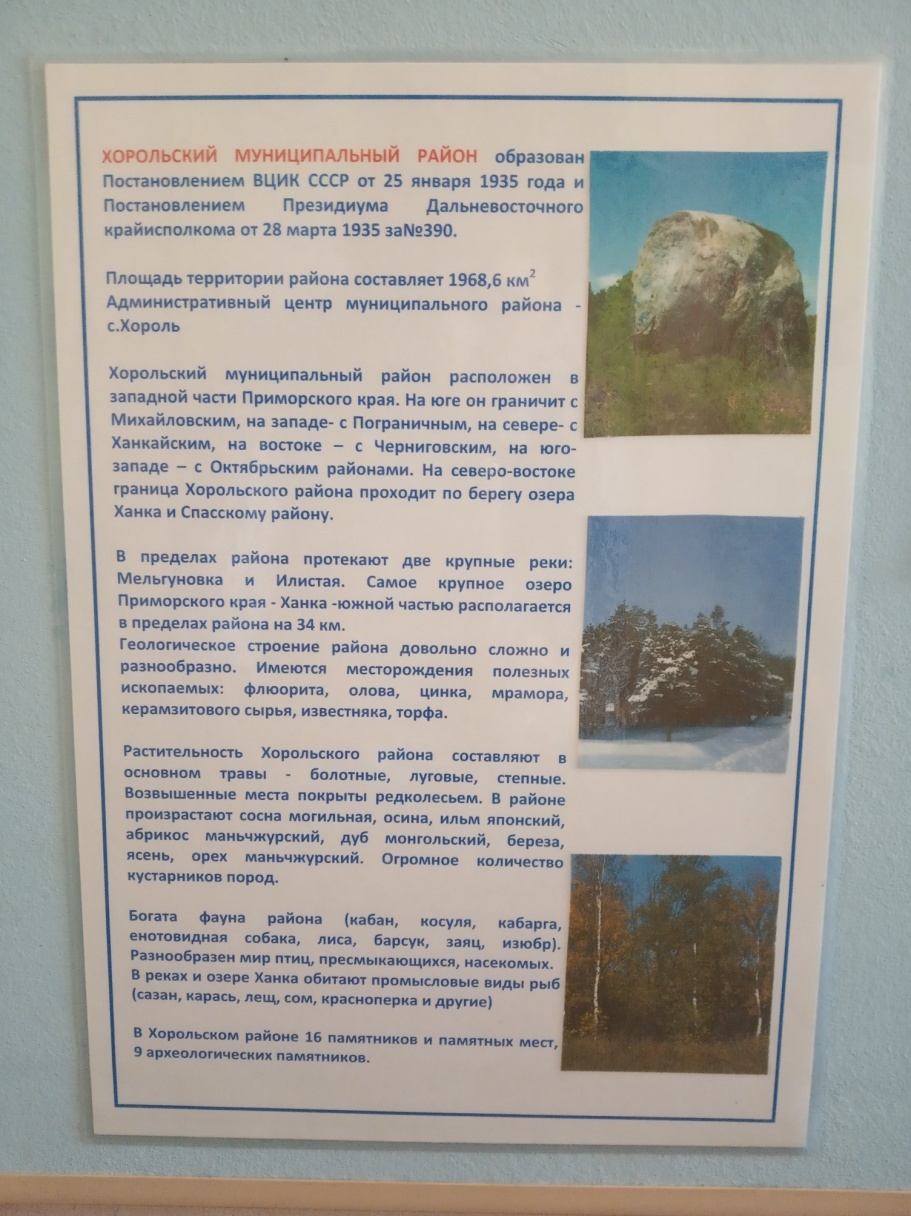 Наш край-Приморье
Полезные ископаемые родного края
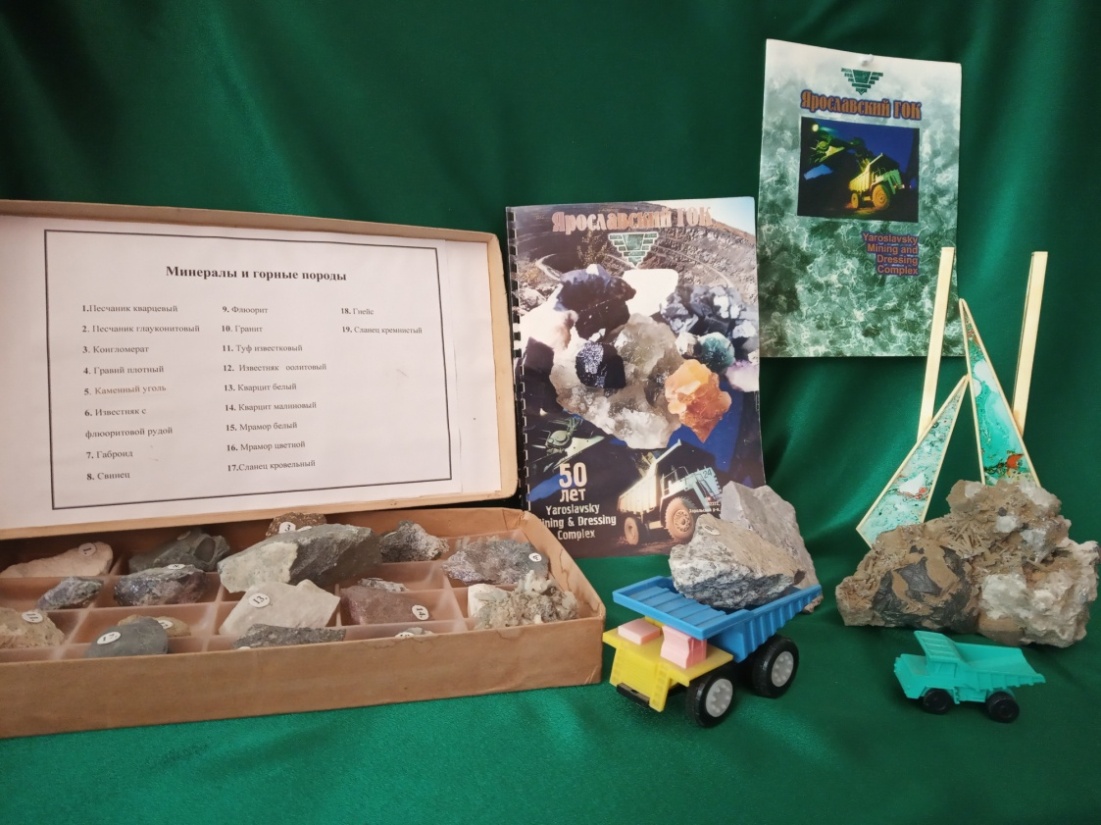 Совместная работа детей и родителей
Растительный и животный мир Приморского края
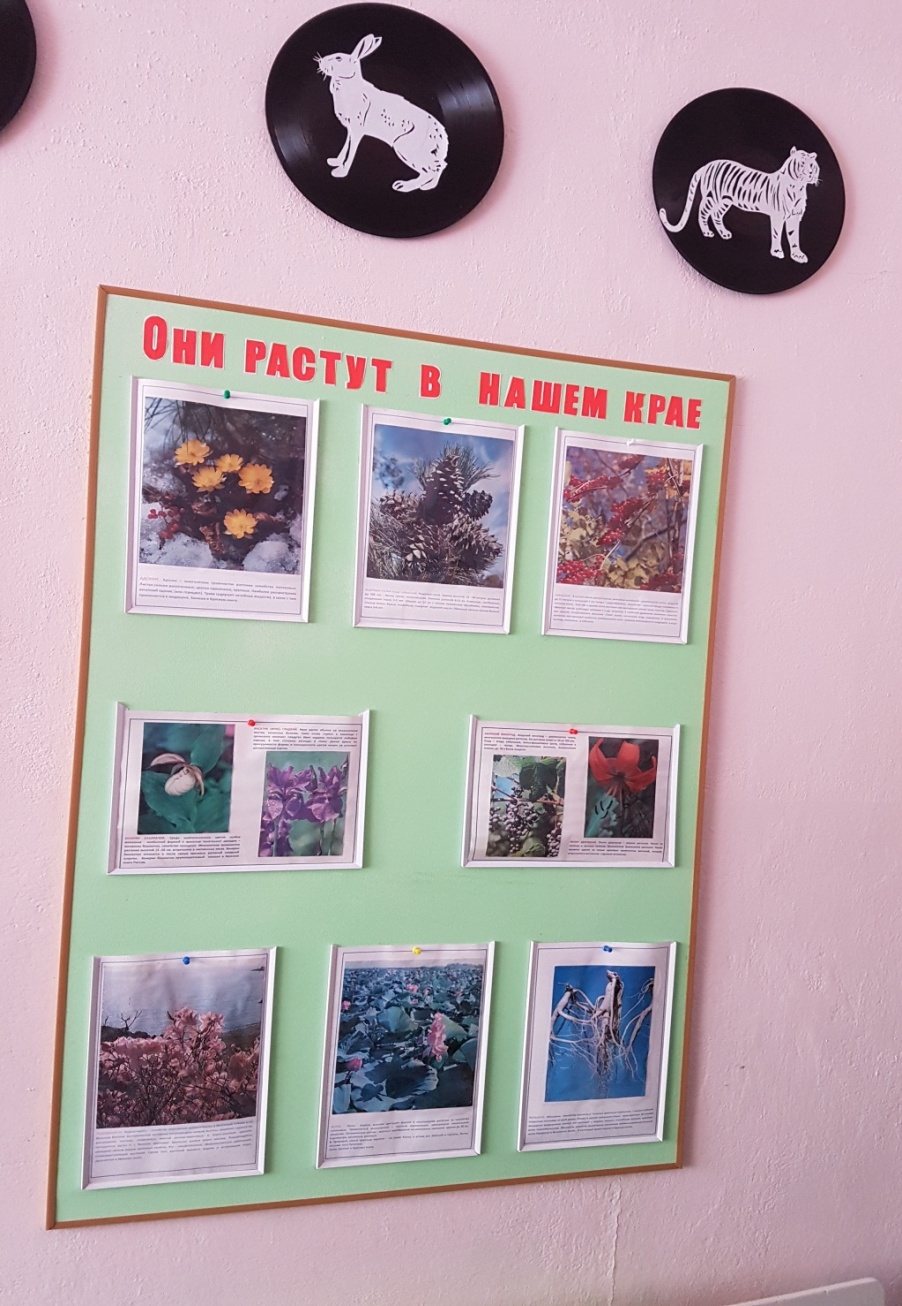 Растительный мир
«По тигриному следу»
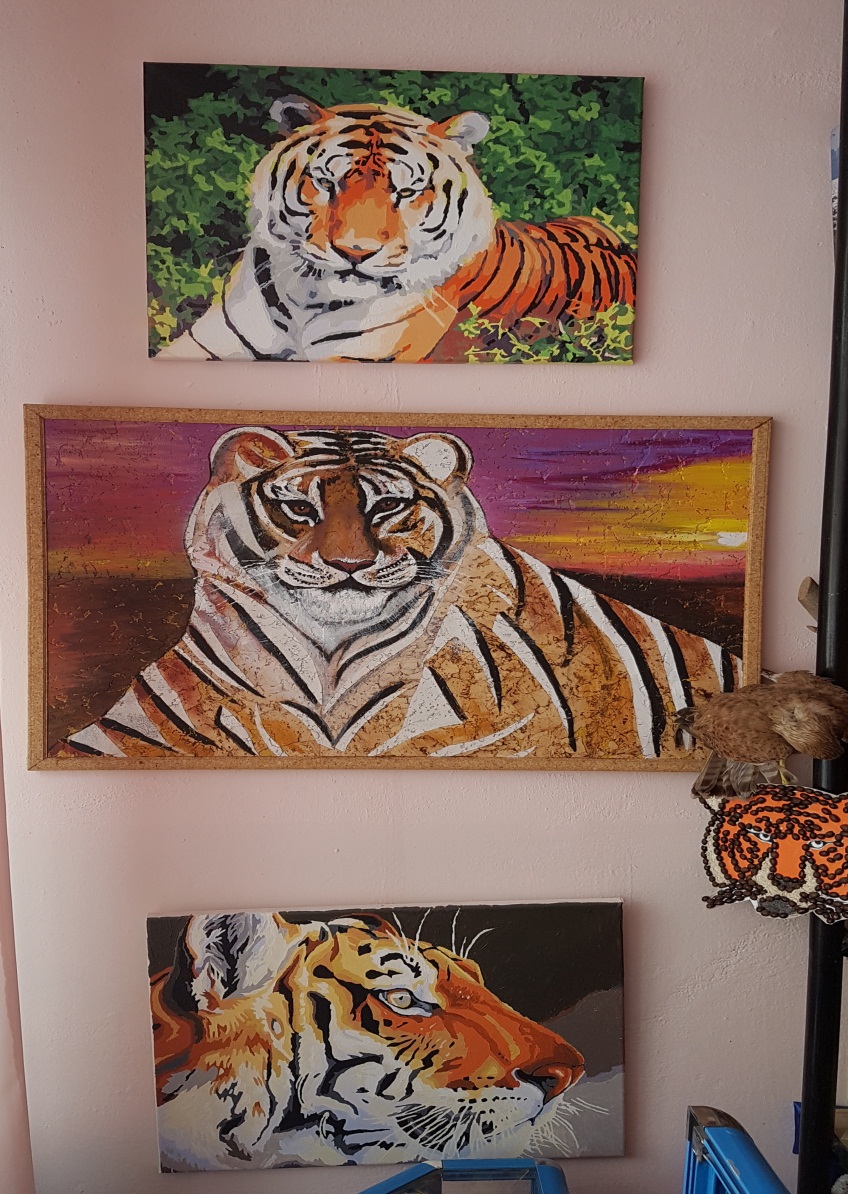 Подводный мир
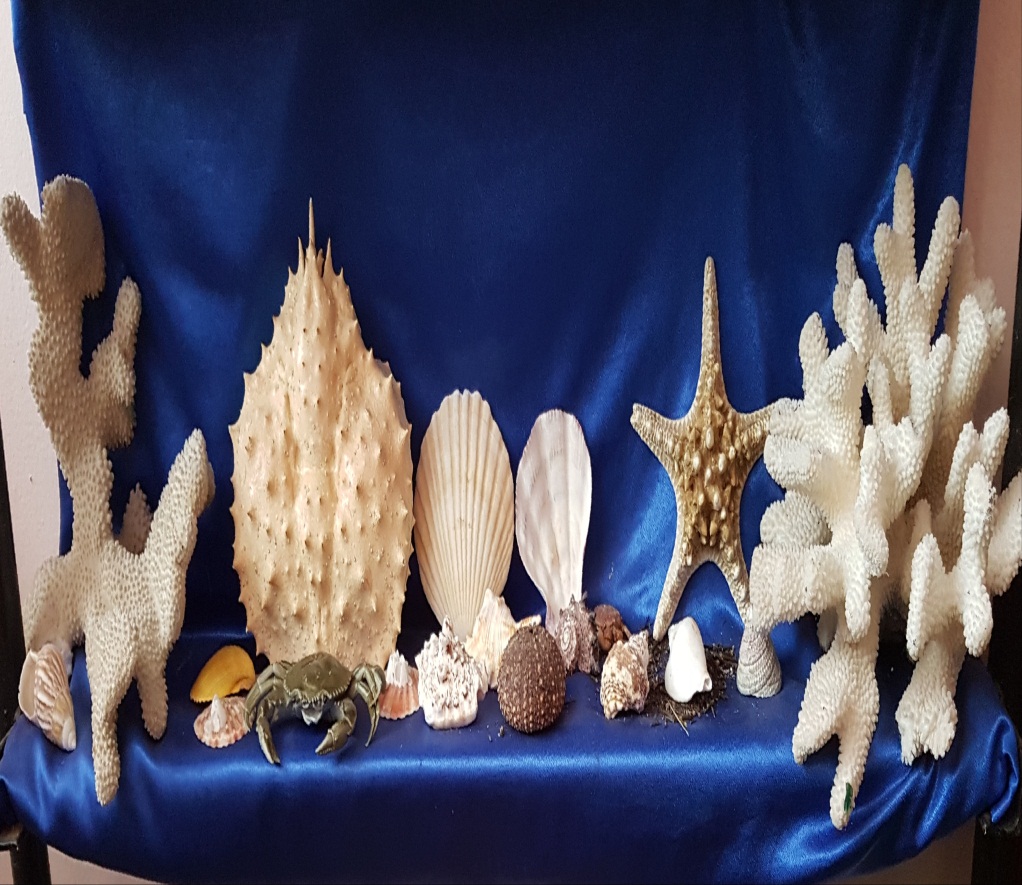 Взаимодействие детей и взрослых
«День тигра» в ДОУ
Викторина «Умники и умницы», детский туристический слет
Спасибо за внимание!